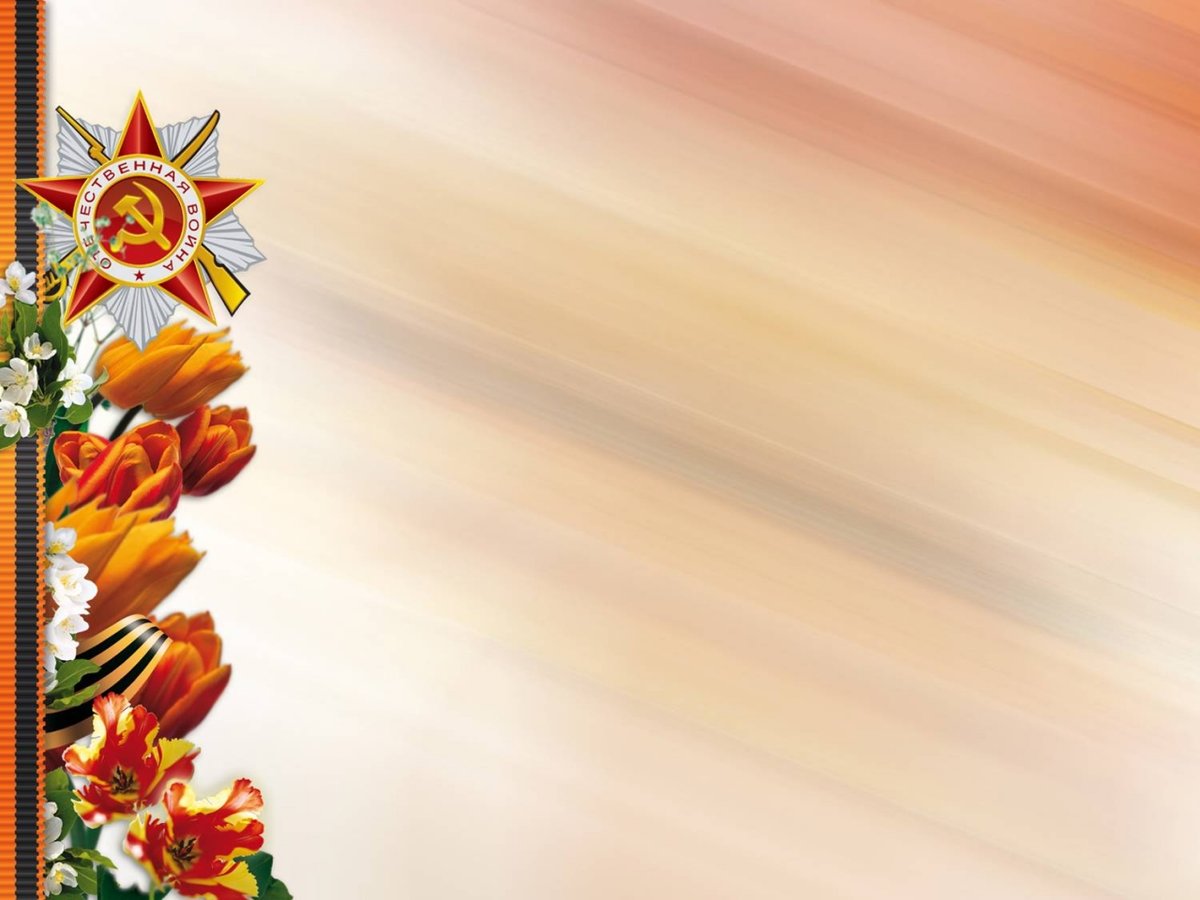 Детям войны посвящается
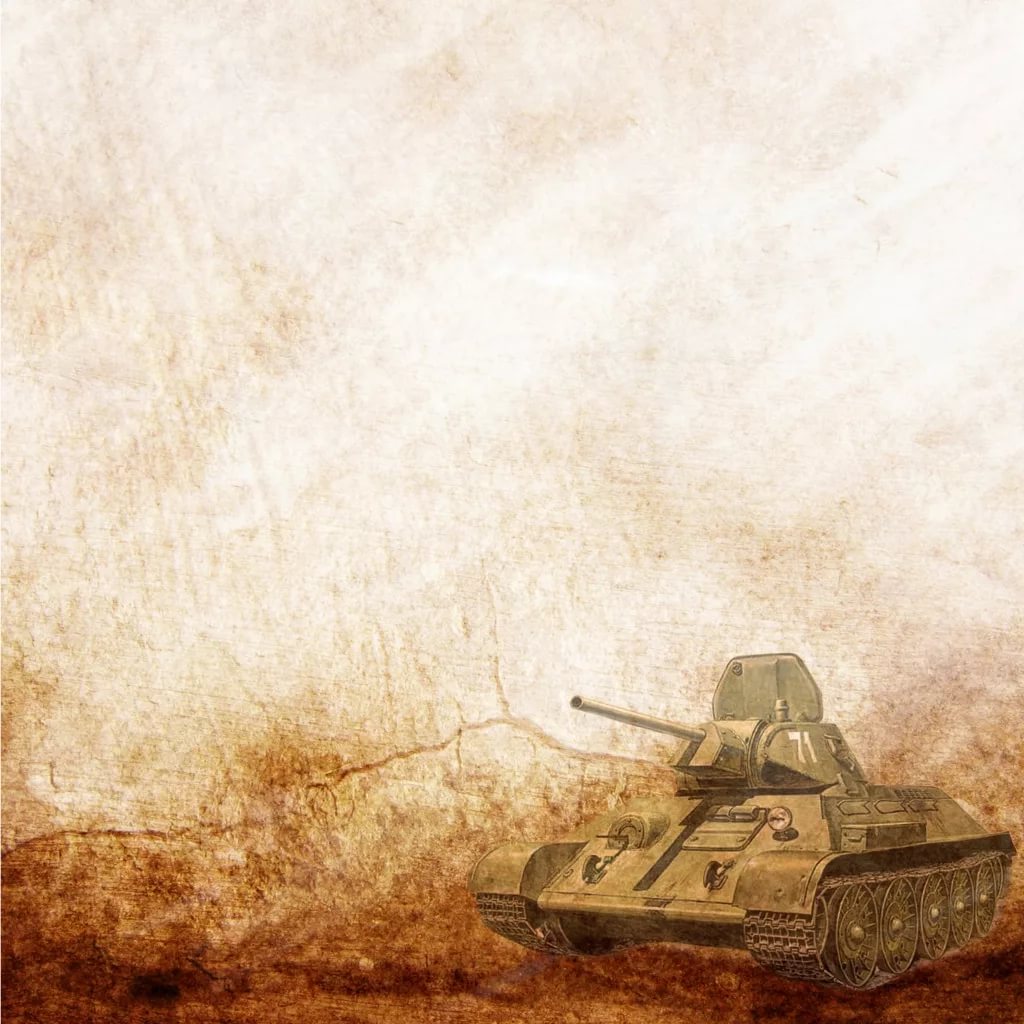 Станция Лычково 18 июля 1941 года.
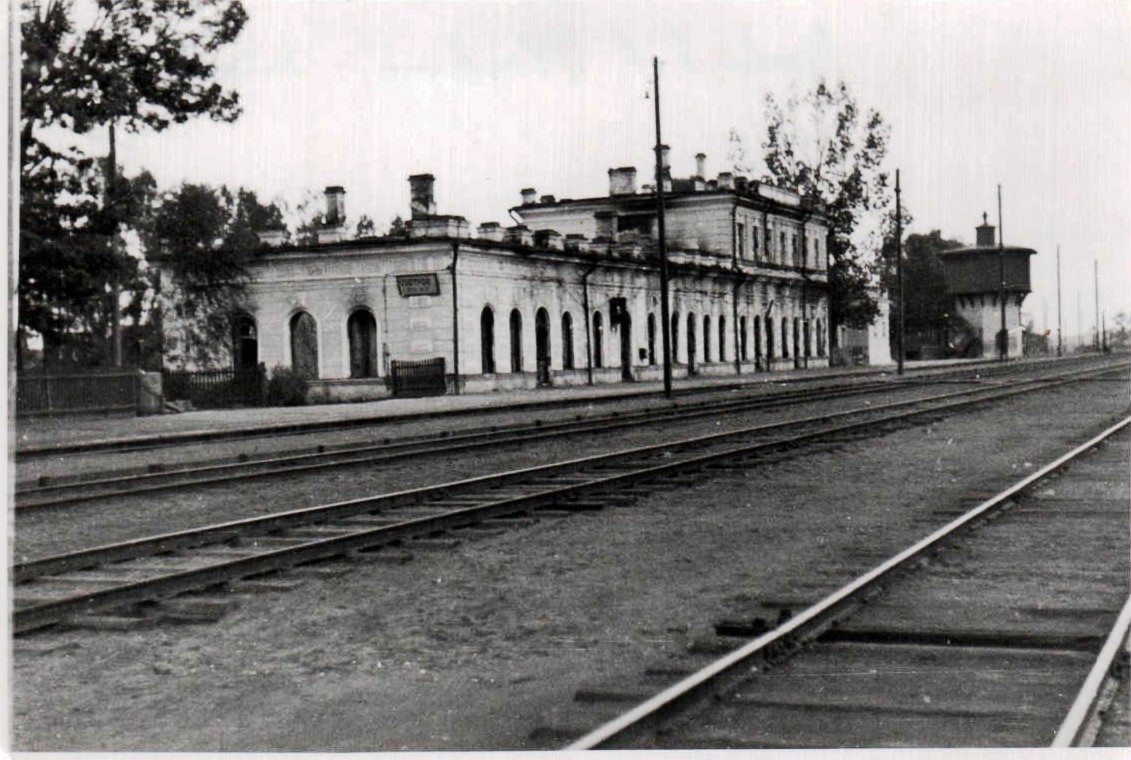 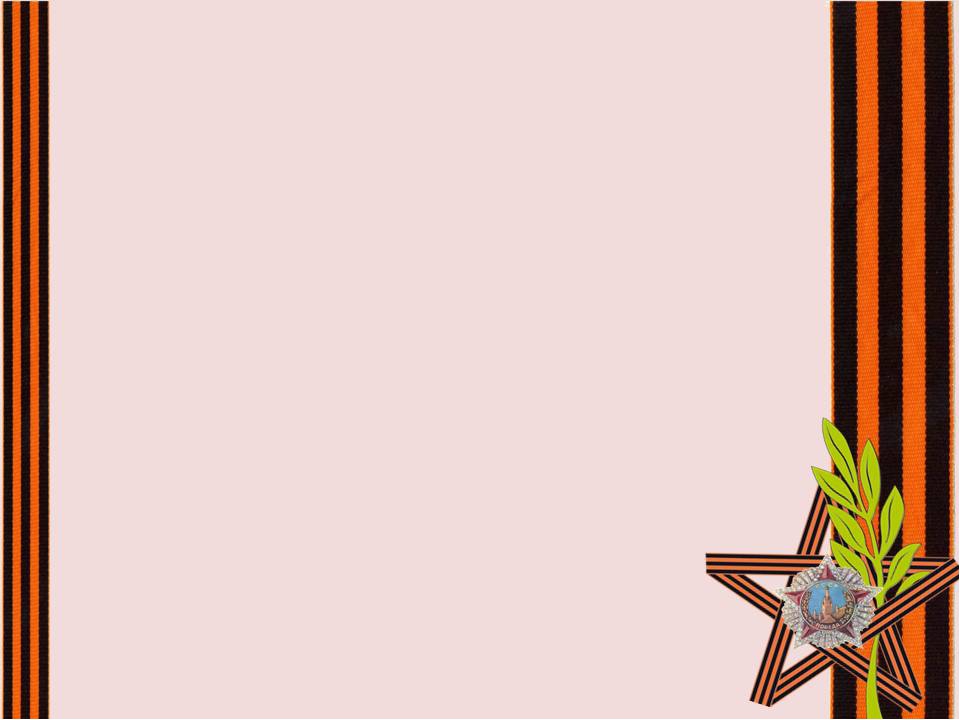 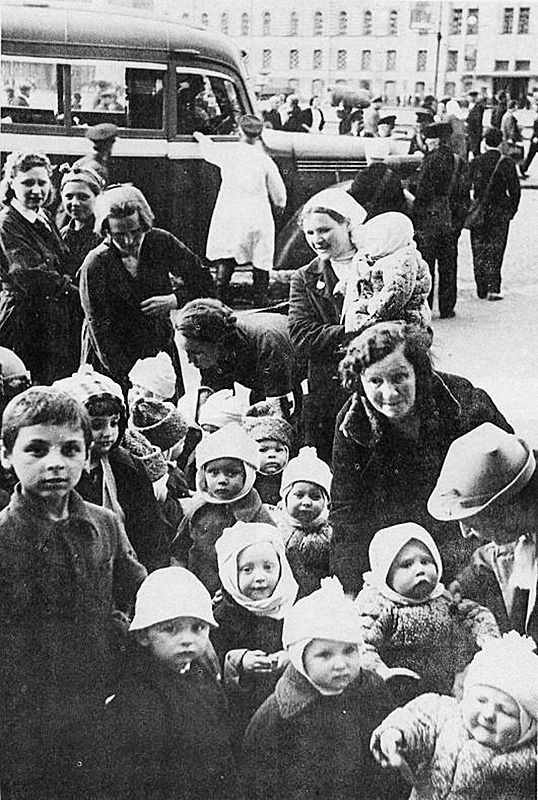 За 2 недели до трагедии.
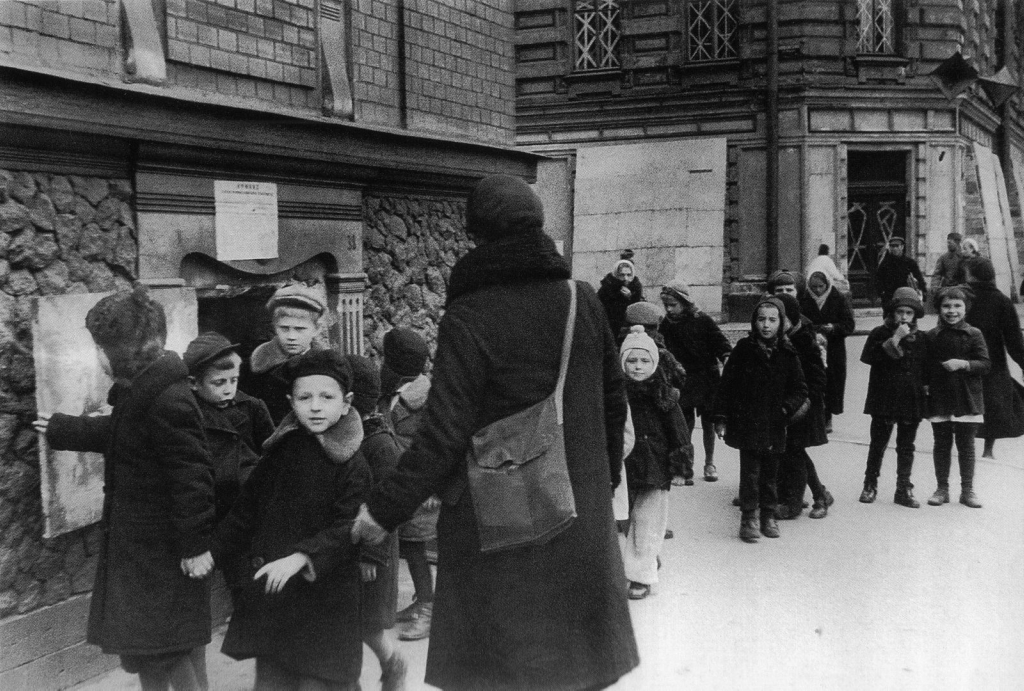 Ленинград. 1942 .
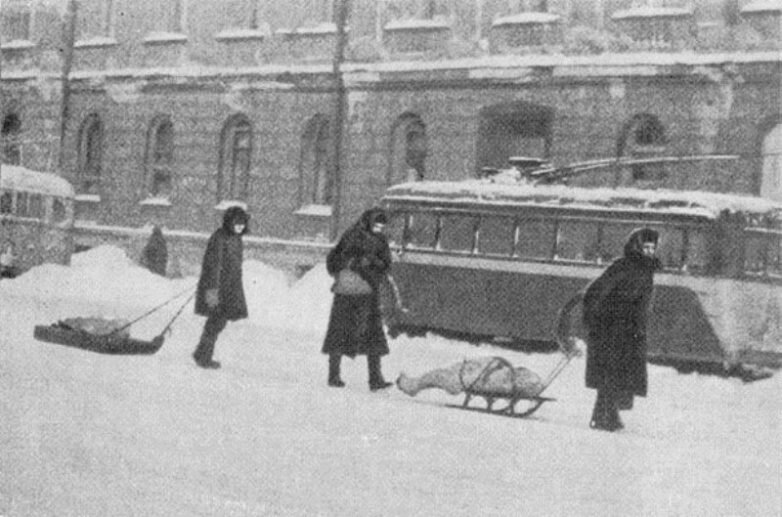 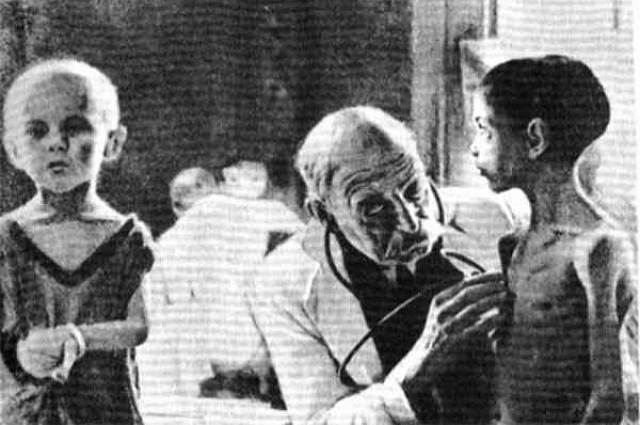 Потери детей до 16,5 лет при эвакуации за  период блокады  составили от 127 568 до 159 095 человек, включая пропавших без вести. Погибли и были ранены при бомбежках и обстрелах 529 детей.
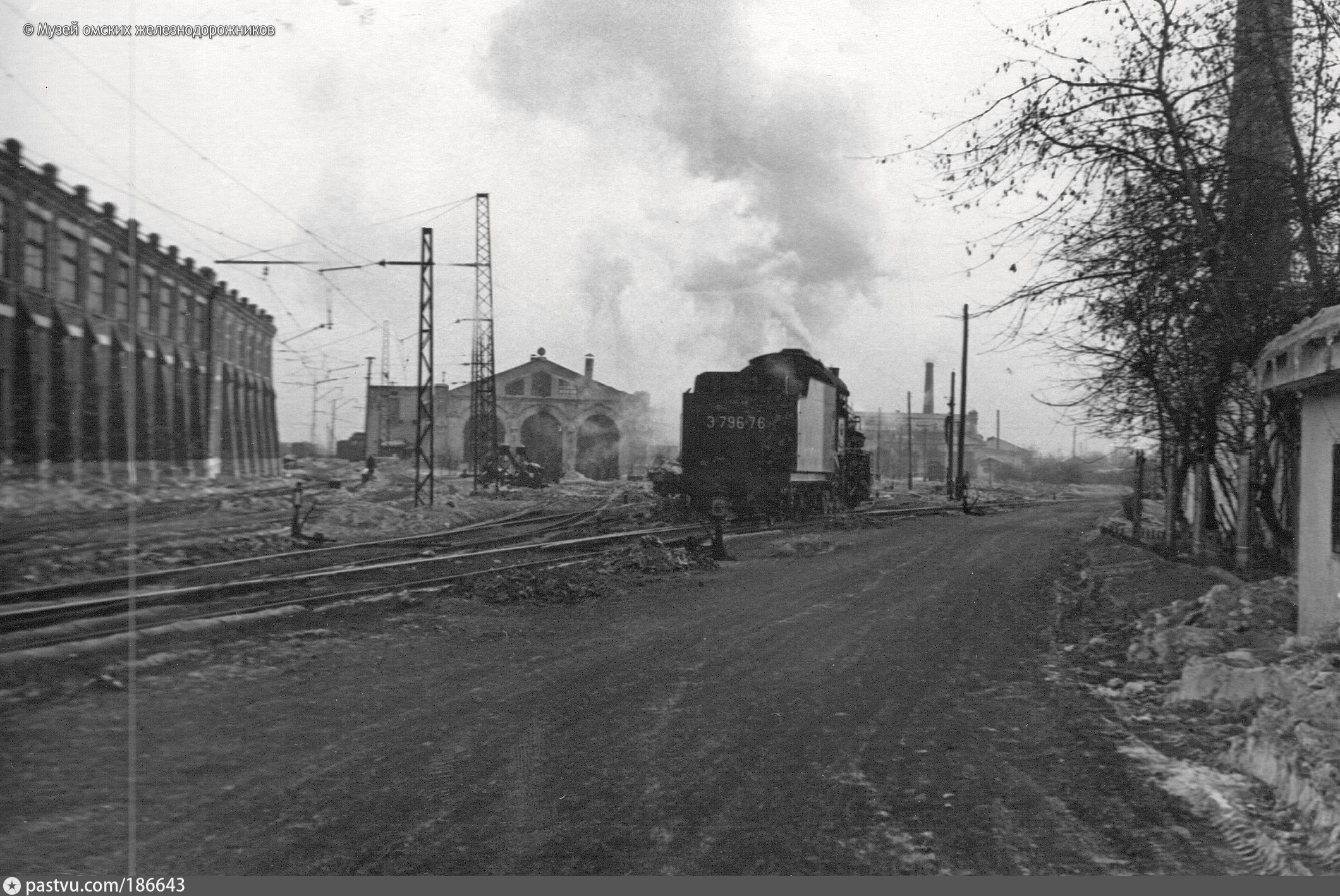 Омск. 1943.
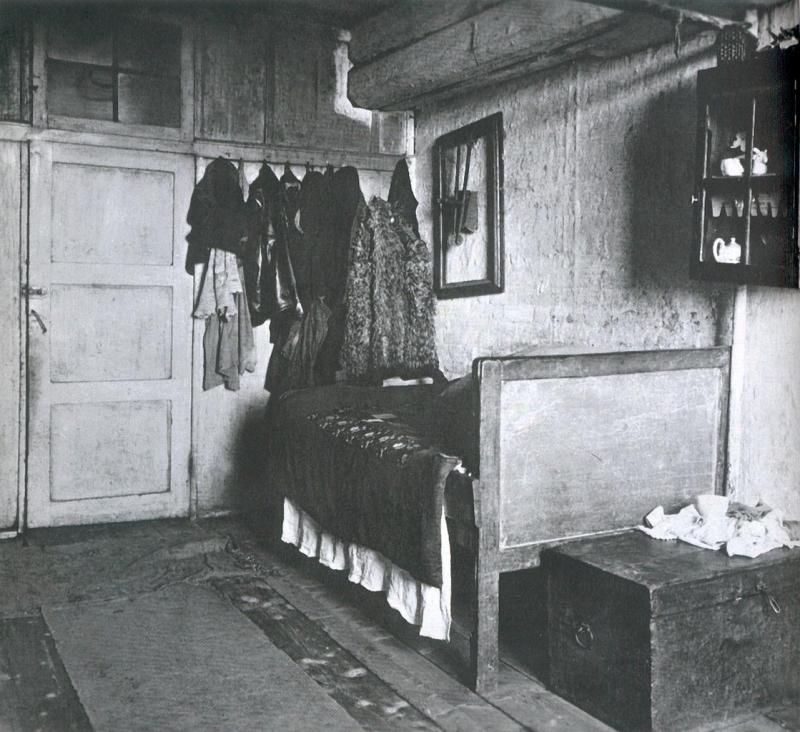 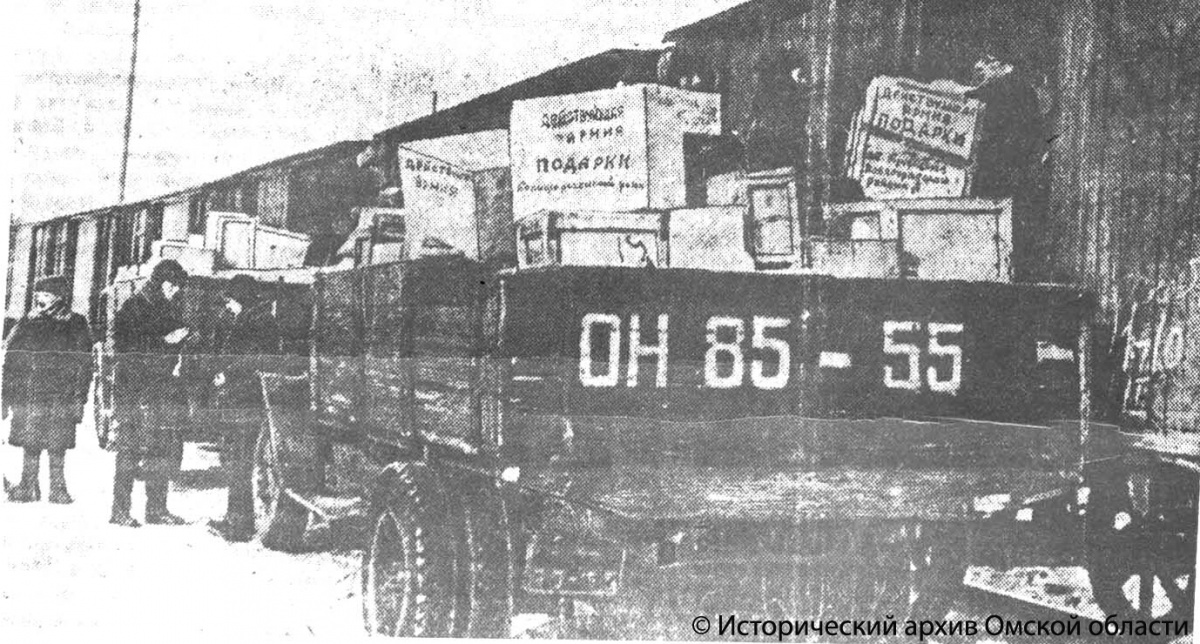 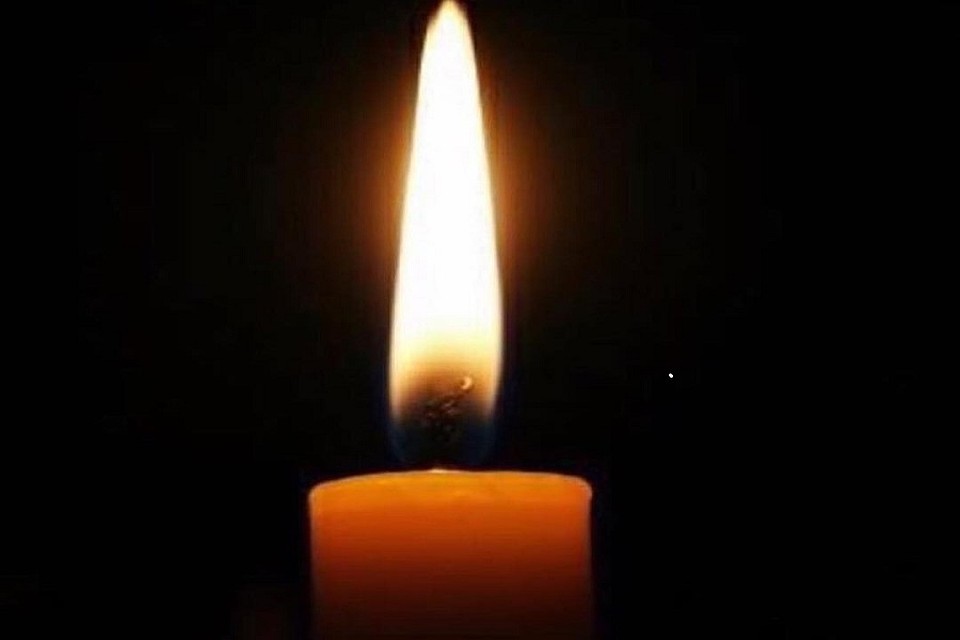 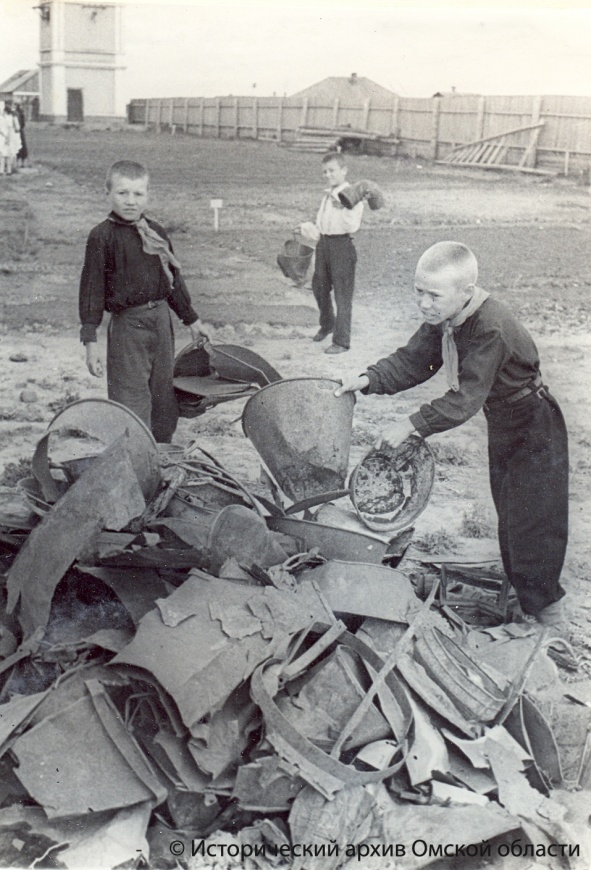 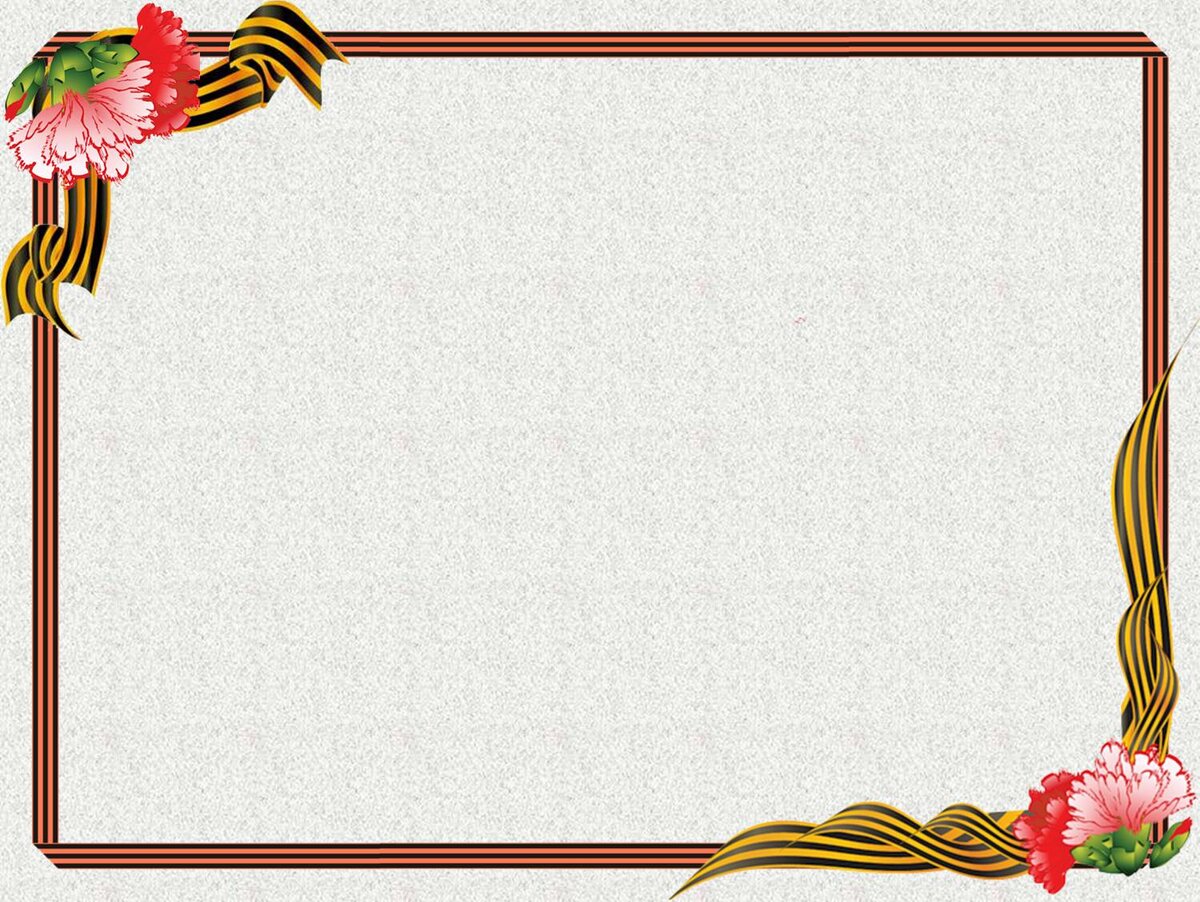 Дети из Омска   собирают металлолом  для заводов.
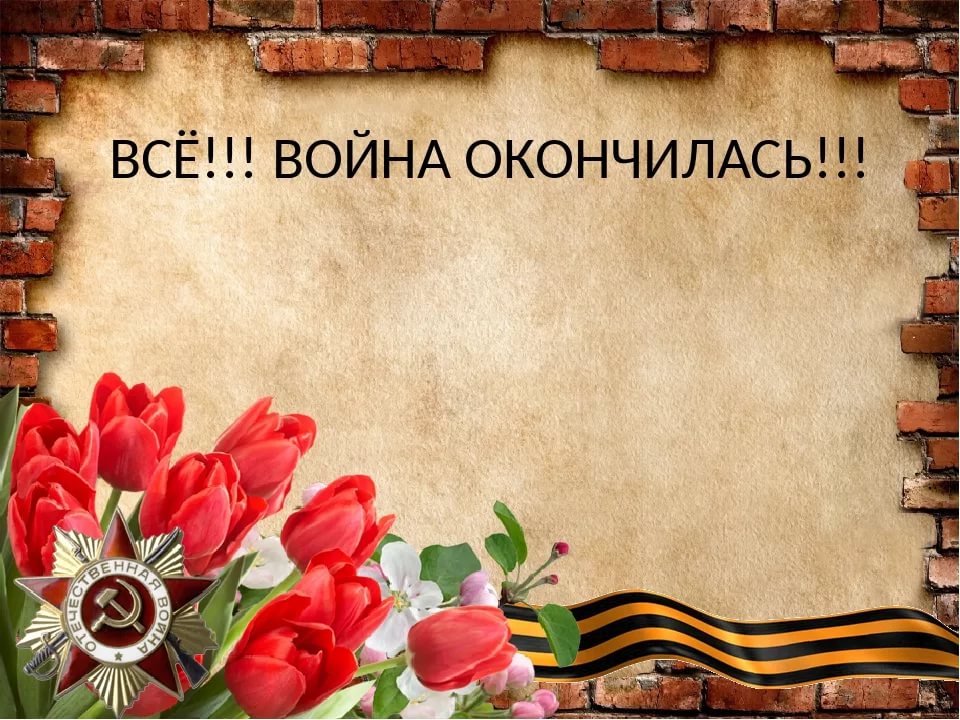 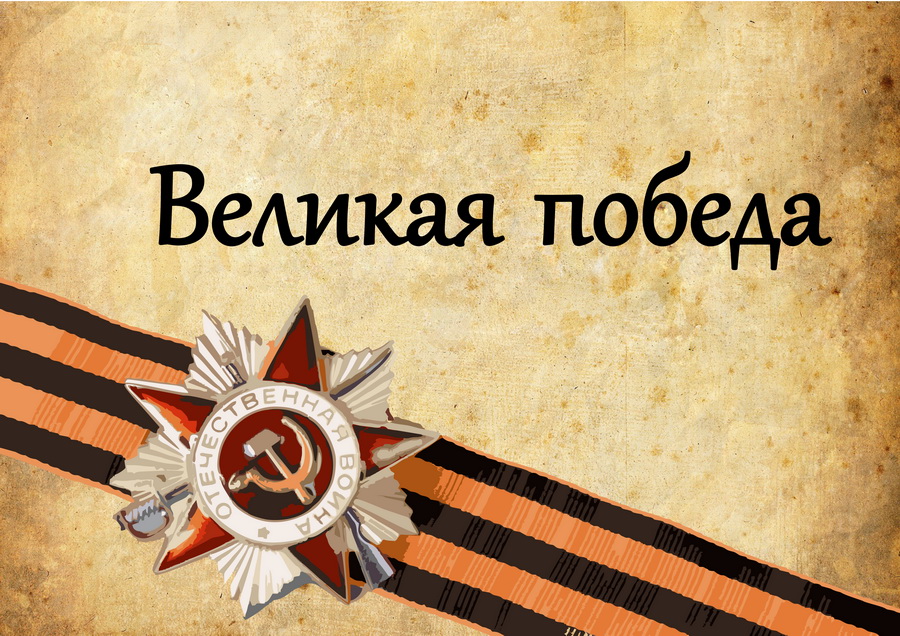